Unit 5 – Section 2 “Properties of Logarithms and Natural Logs”
Objectives

To use properties of logarithms

To expand logarithms

To condense logarithms

To simplify logarithms
Properties of Logarithms
CONDENSE Logarithms Using Property Rules
EXPANDING Logarithms Using Property Rules
Evaluating Logarithms Using Property Rules
Change of Base Formula
Natural Logarithms
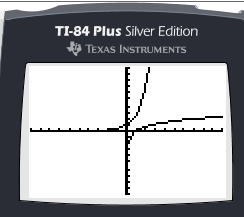 The graphs on the left show both functions.
Using Properties Simplifying Natural Logarithms
Closing Questions
Homework Assignment
Announcements